BÀI 60
Ôn tập và kể chuyện:
Quạ và đàn bồ câu
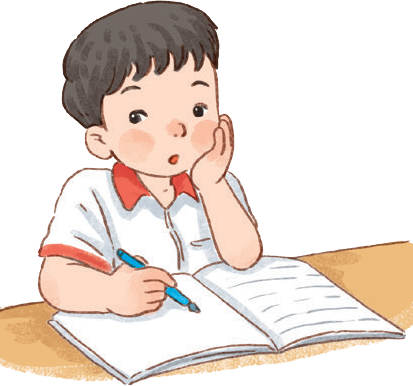 Giáo viên: Phạm Thị Hồng Thắm
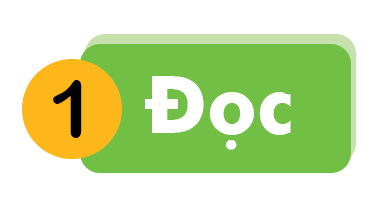 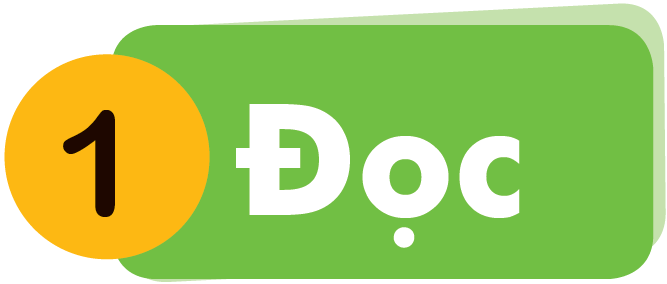 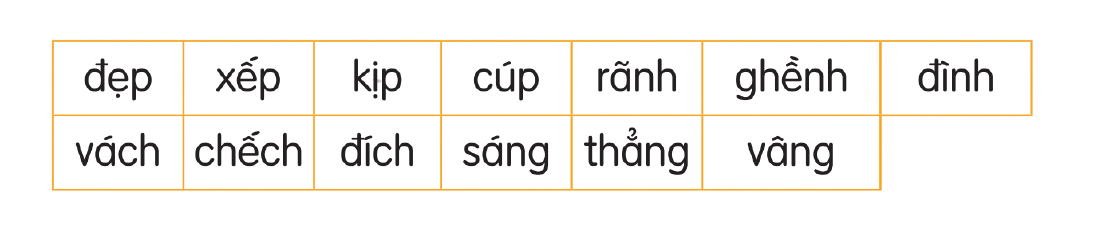 Ê
A
E
B
C
[Speaker Notes: Click vào từng chữ thường để bật âm thanh đọc chữ đó
Chữ hoa không làm vì nặng, khó chạy slide]
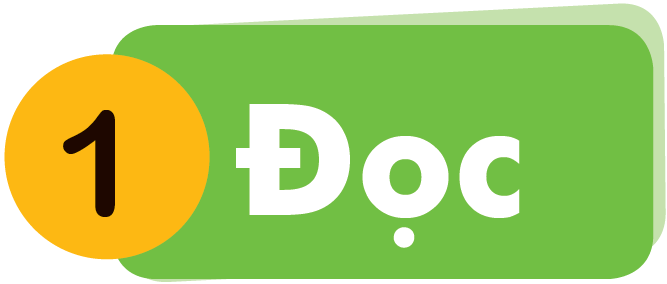 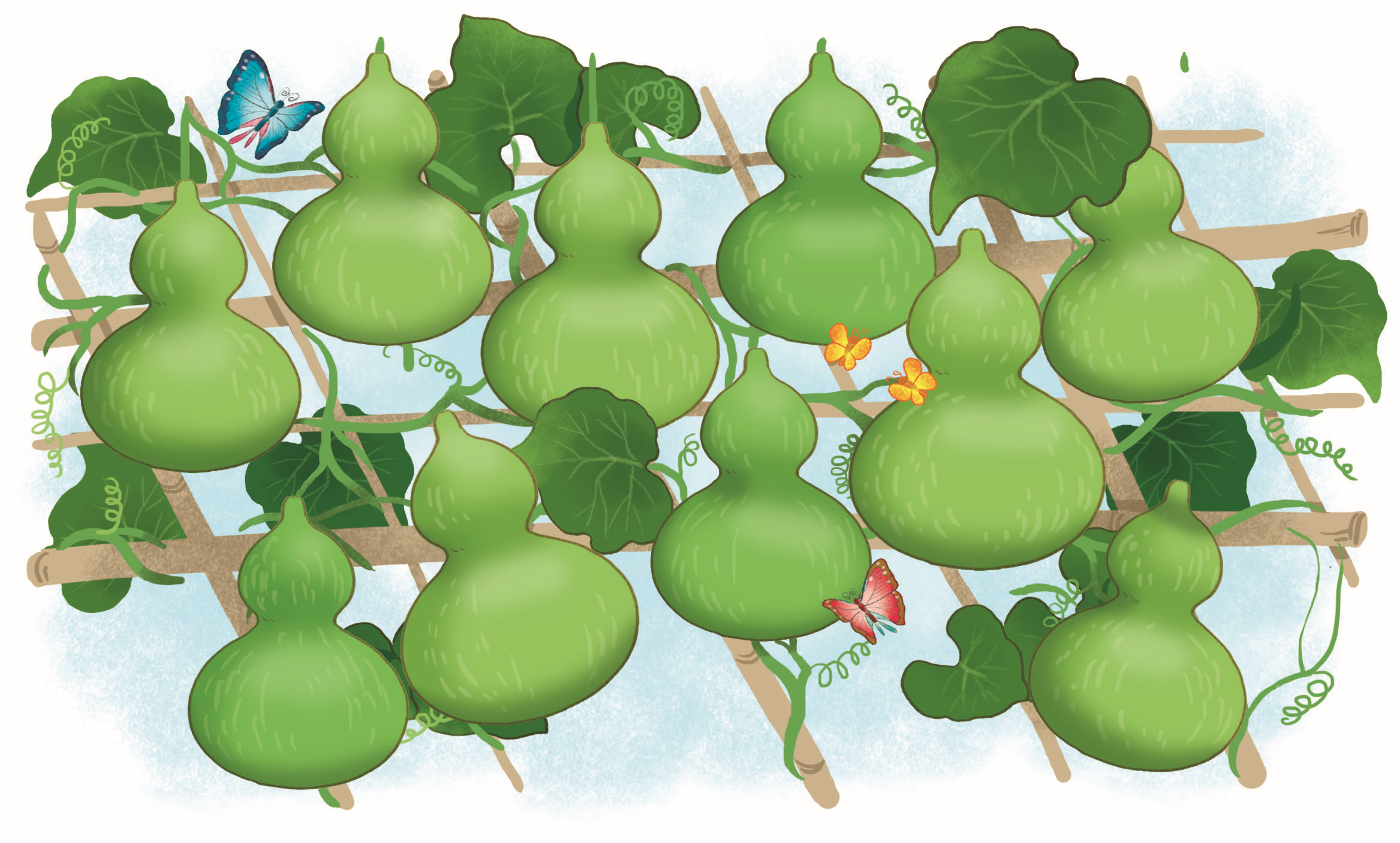 xinh đẹp
kịp thời
nhanh nhẹn
thếp giấy
sạch sẽ
thẳng hàng
chênh chếch
thích thú
giúp đỡ
vâng lời
[Speaker Notes: Click vào từng chữ thường để bật âm thanh đọc chữ đó
Chữ hoa không làm vì nặng, khó chạy slide]
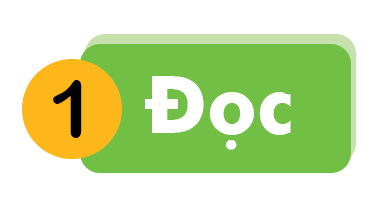 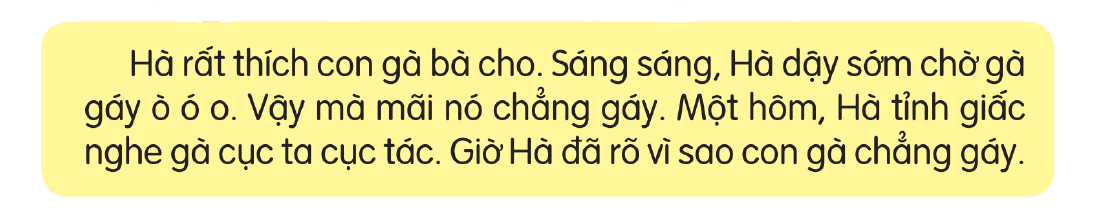 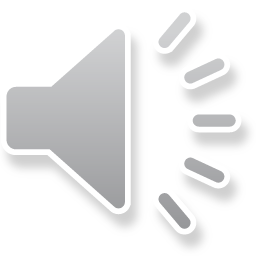 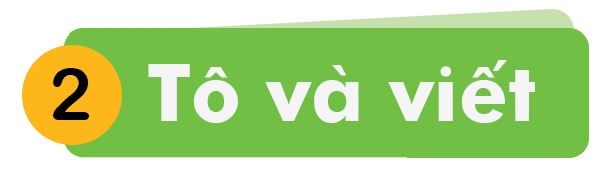 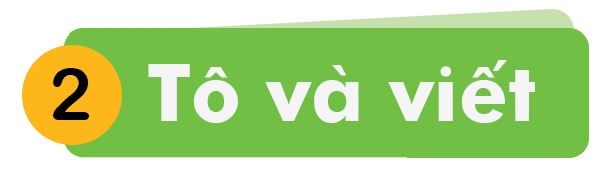 Em ωϘ vầng trăng sáng.
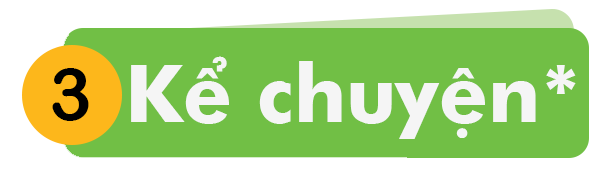 [Speaker Notes: Chưa có hiệu ứng]
Quạ và đàn bồ câu.
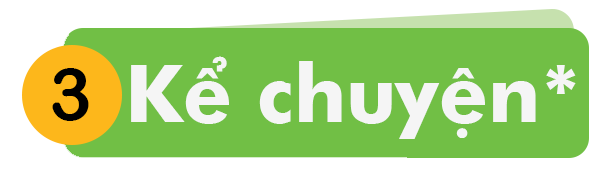 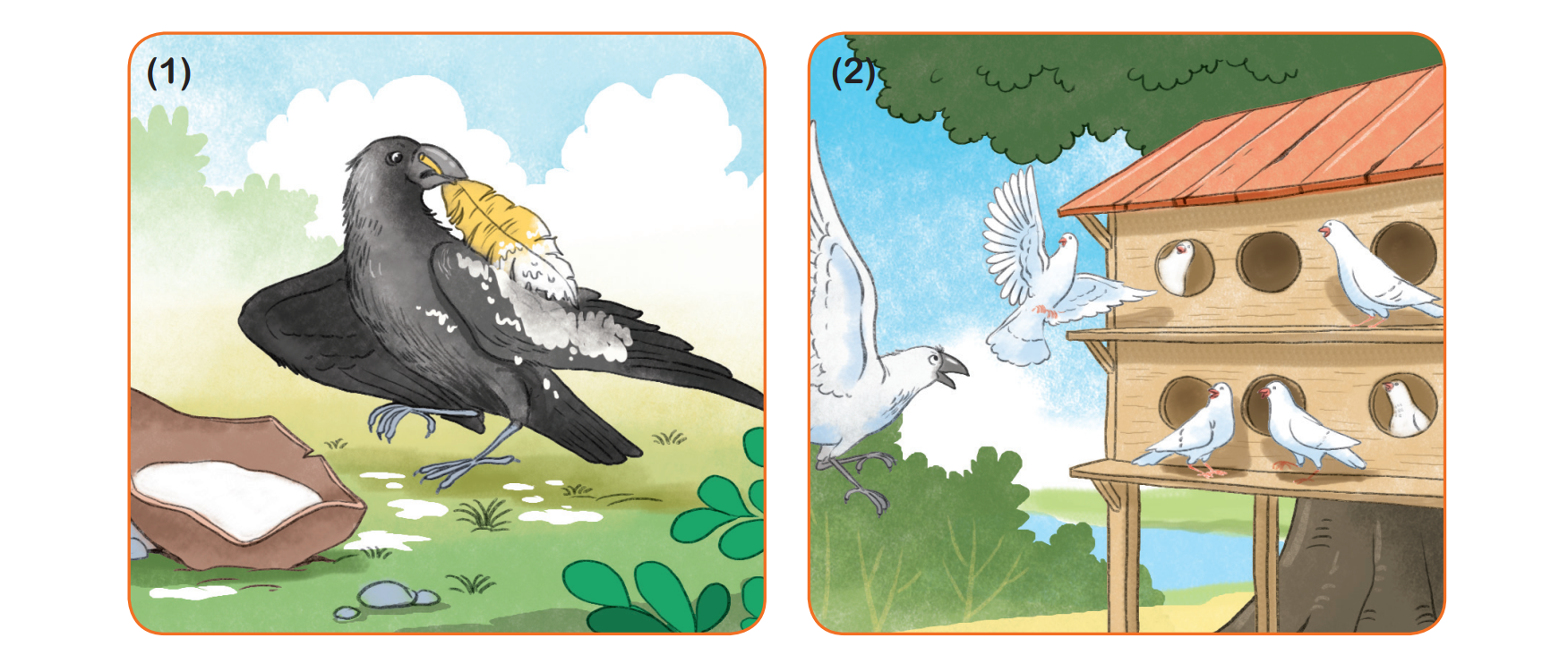 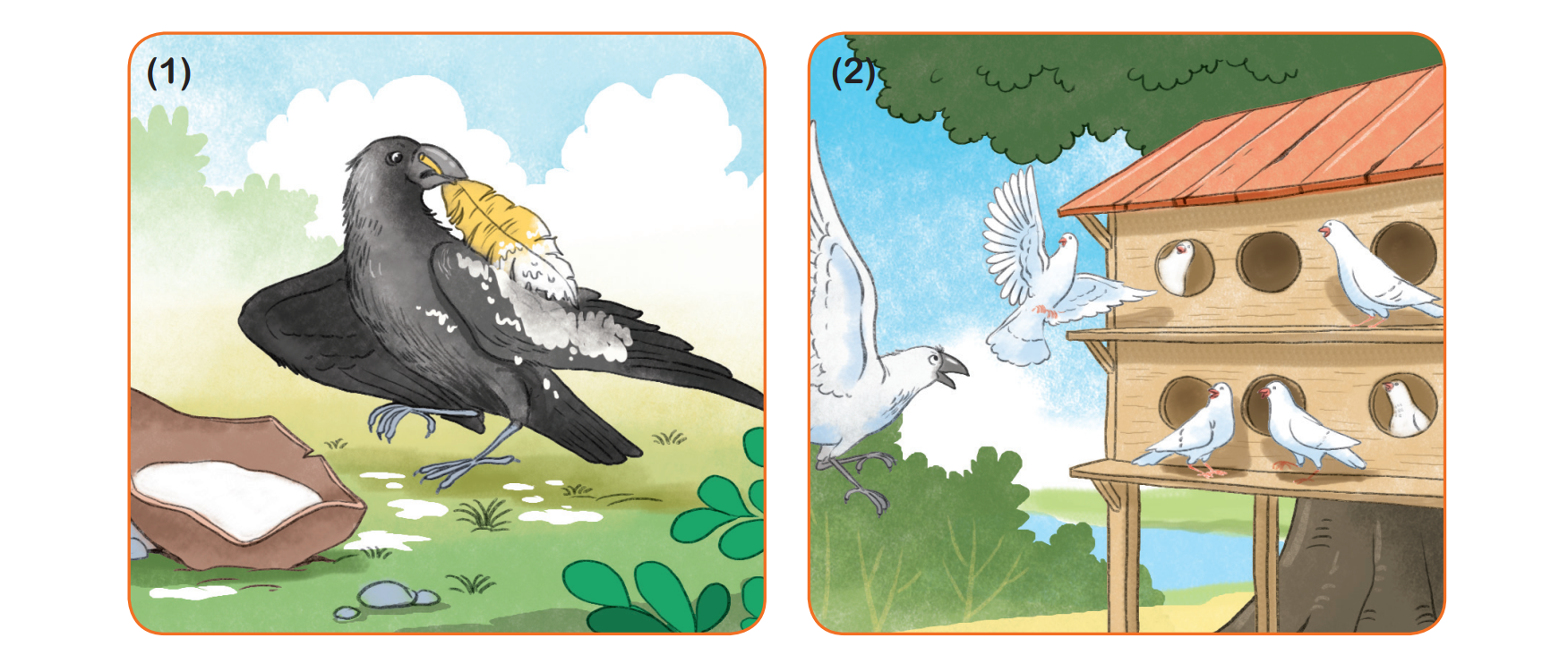 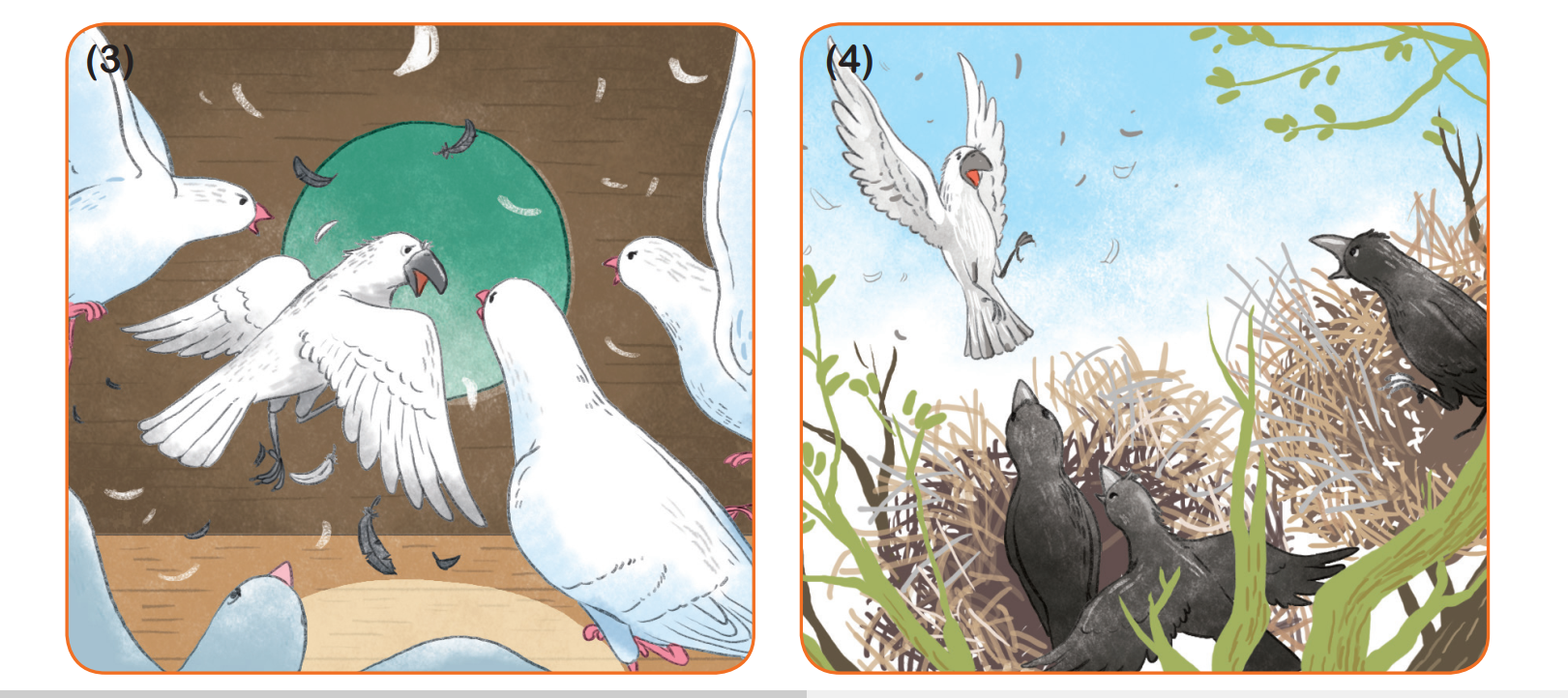 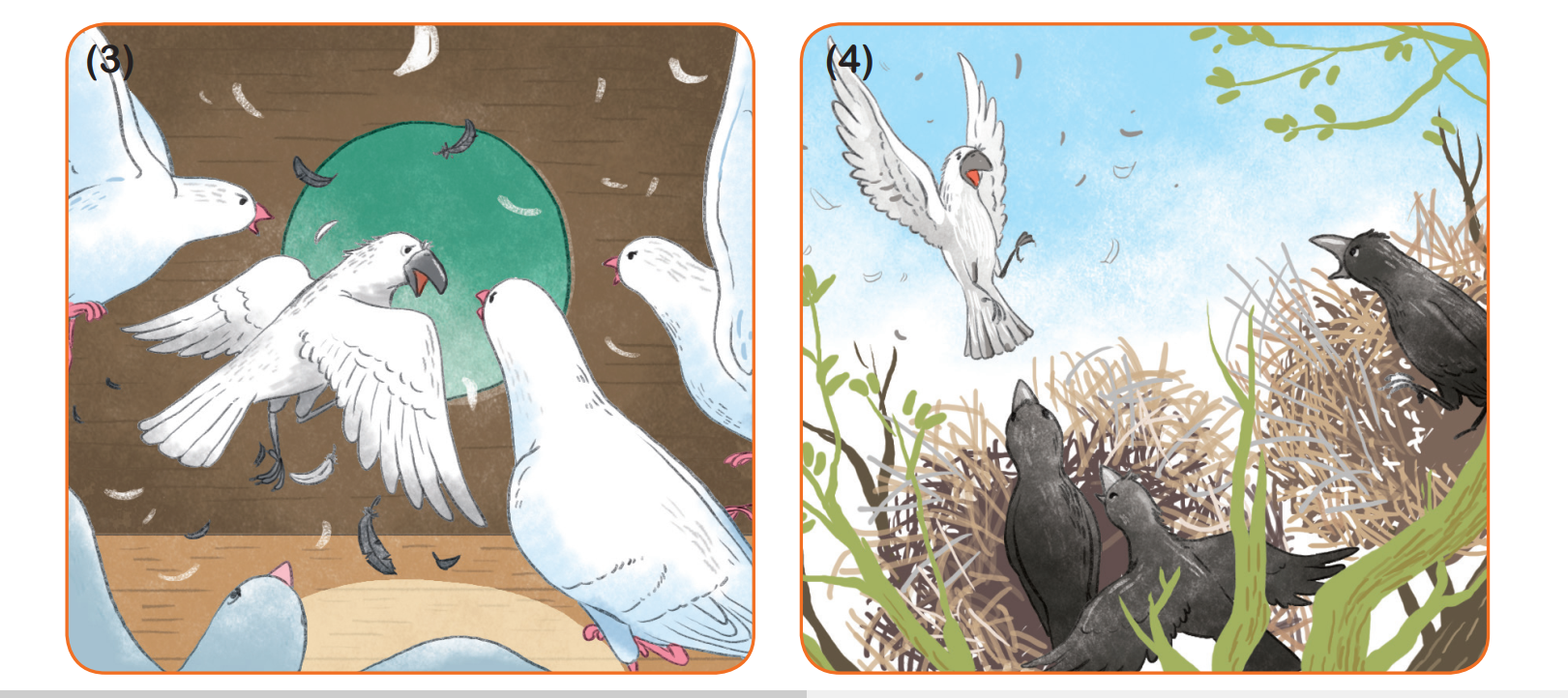 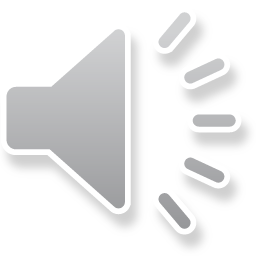 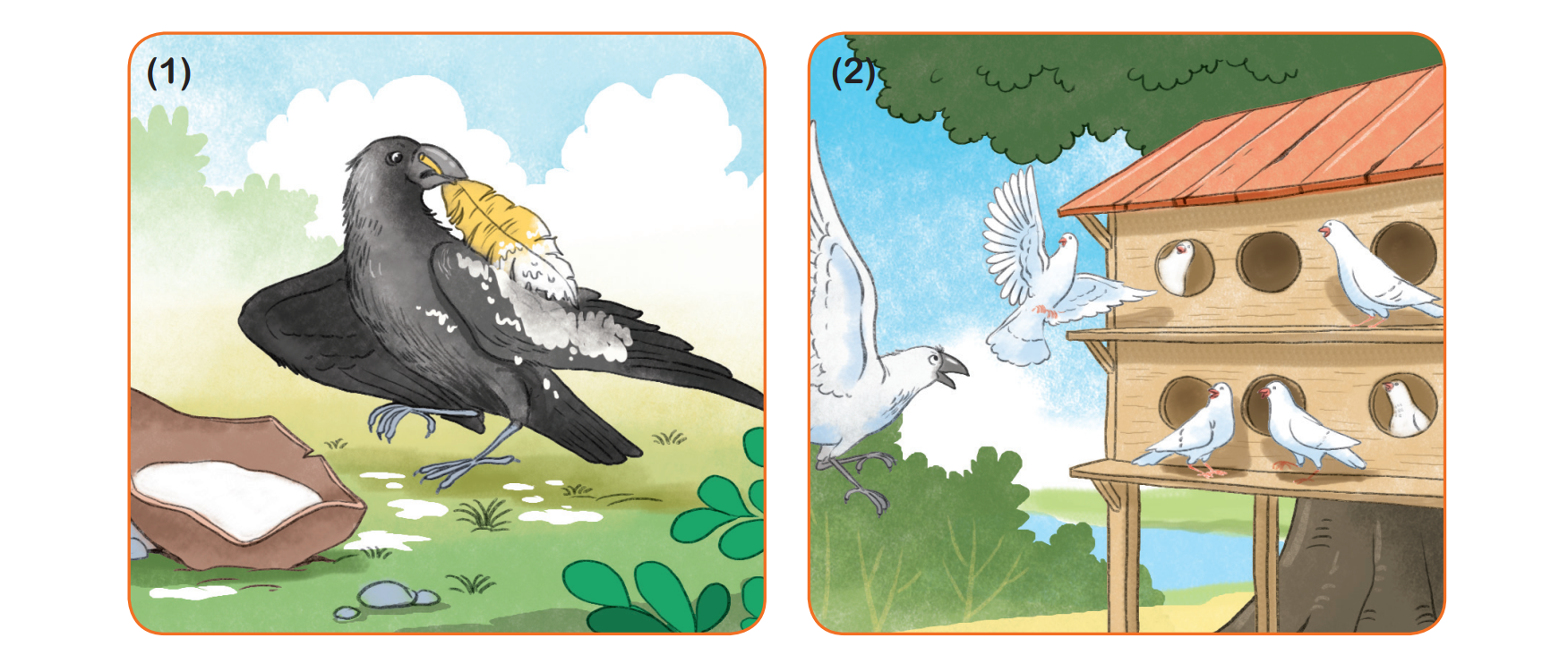 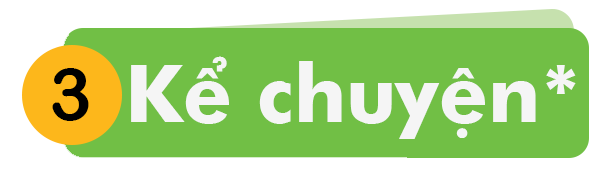 Quạ bôi trắng lông mình để làm gì?
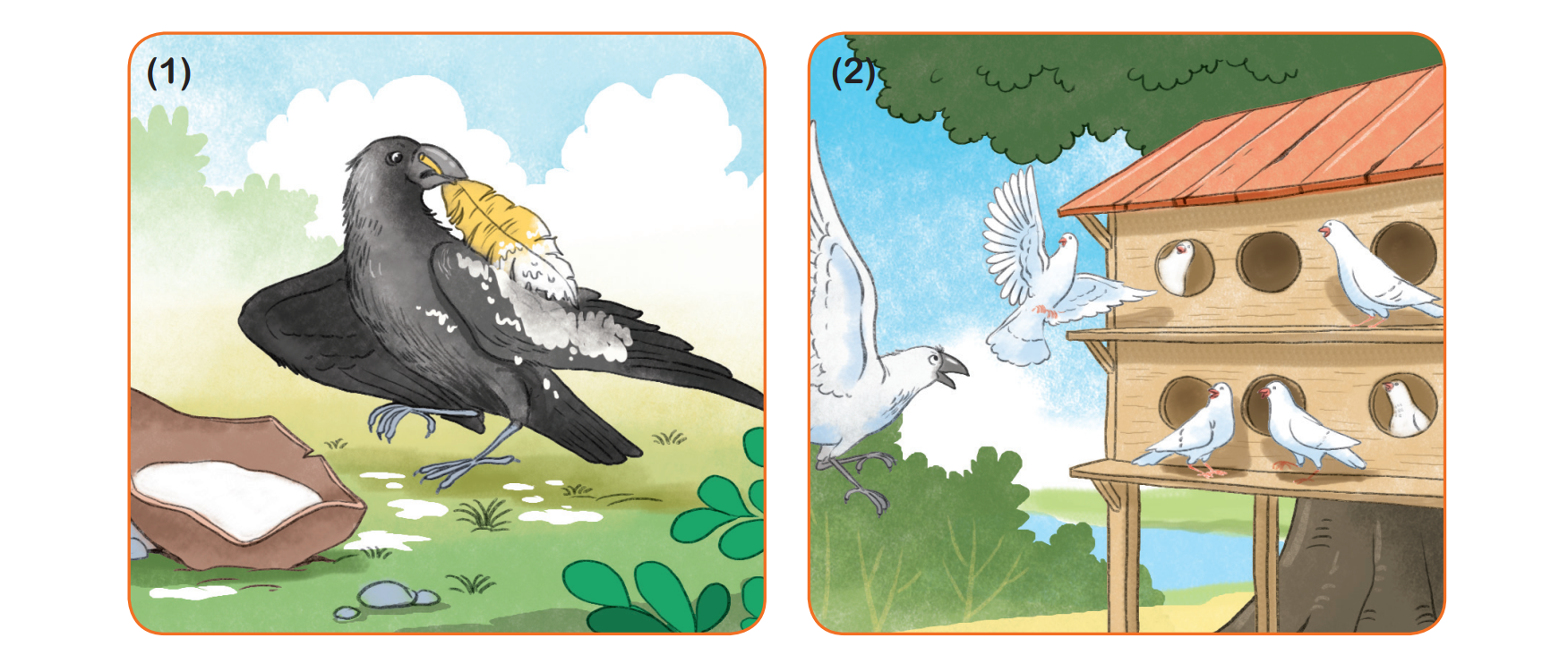 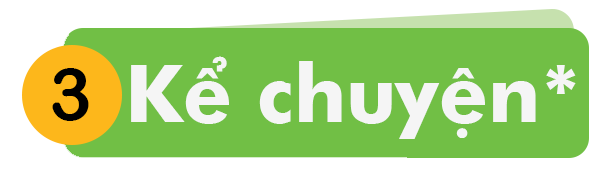 Vì sao đàn bồ câu cho quạ vào chuồng?
[Speaker Notes: Chưa có hiệu ứng]
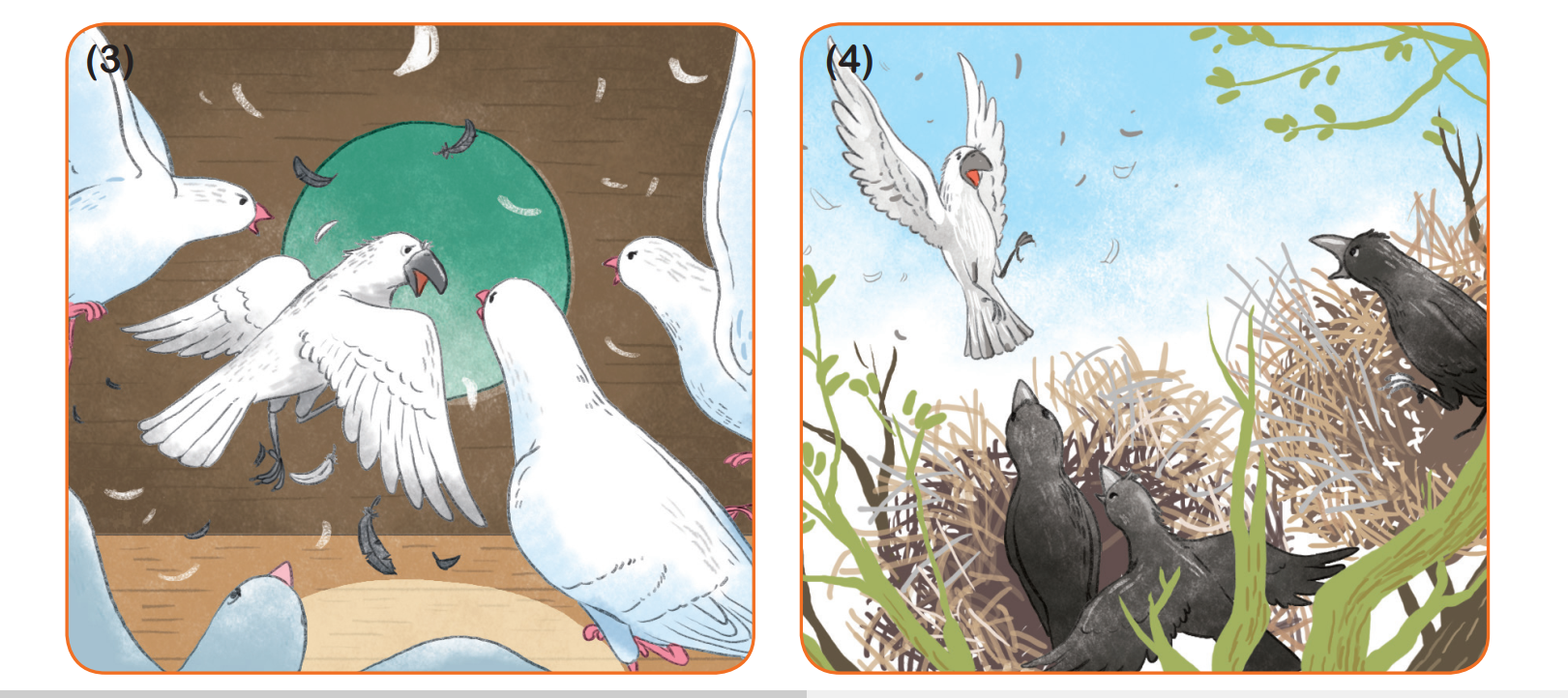 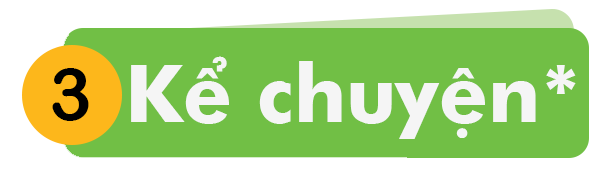 Phát hiện ra quạ, đàn bồ câu làm gì?
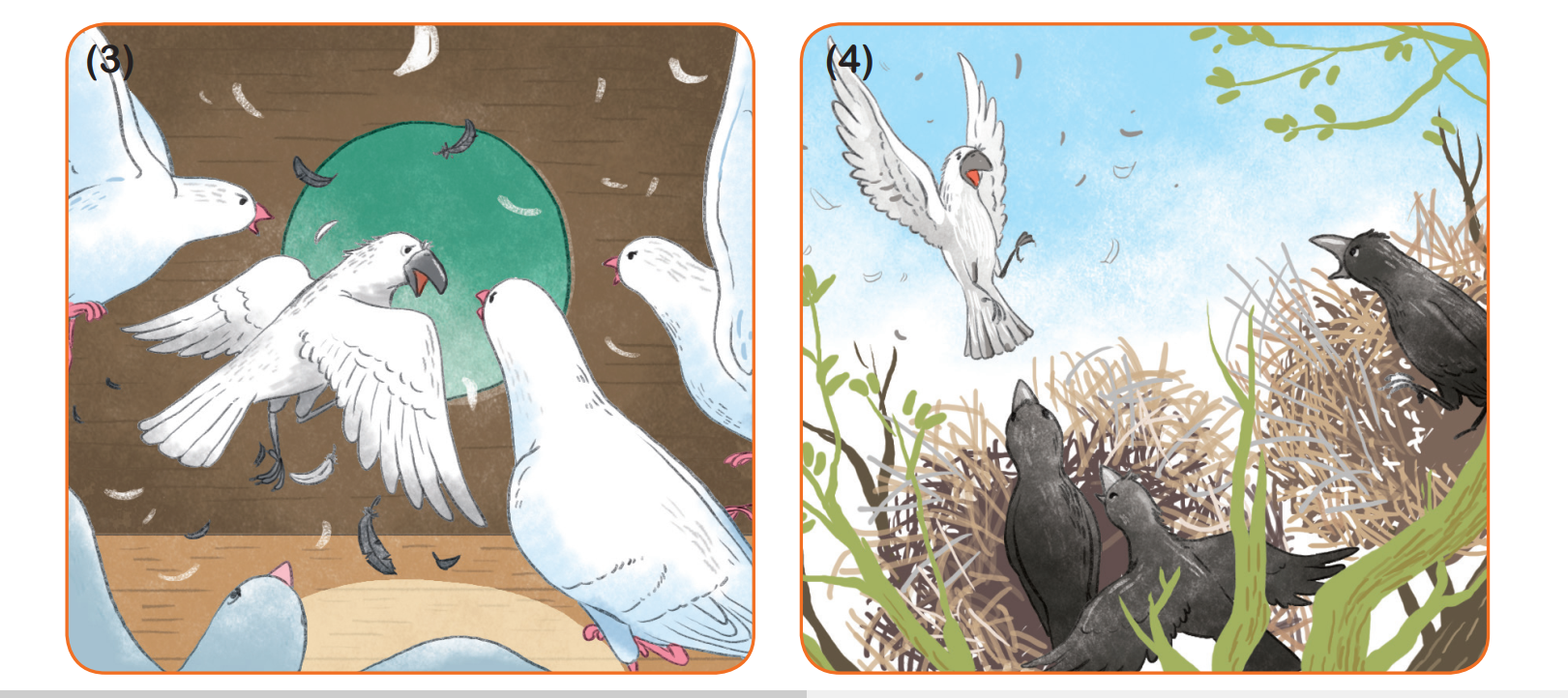 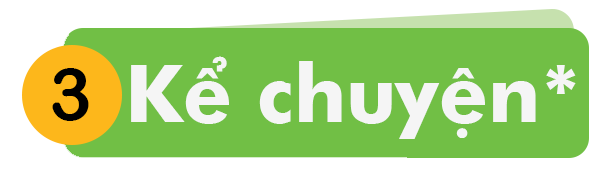 Vì sao họ nhà quạ cũng đuổi quạ đi?
Quạ và đàn bồ câu.
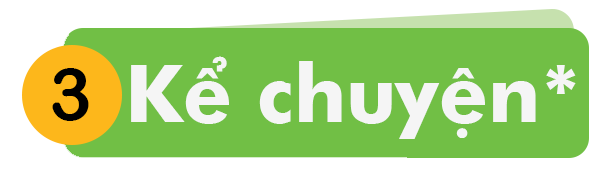 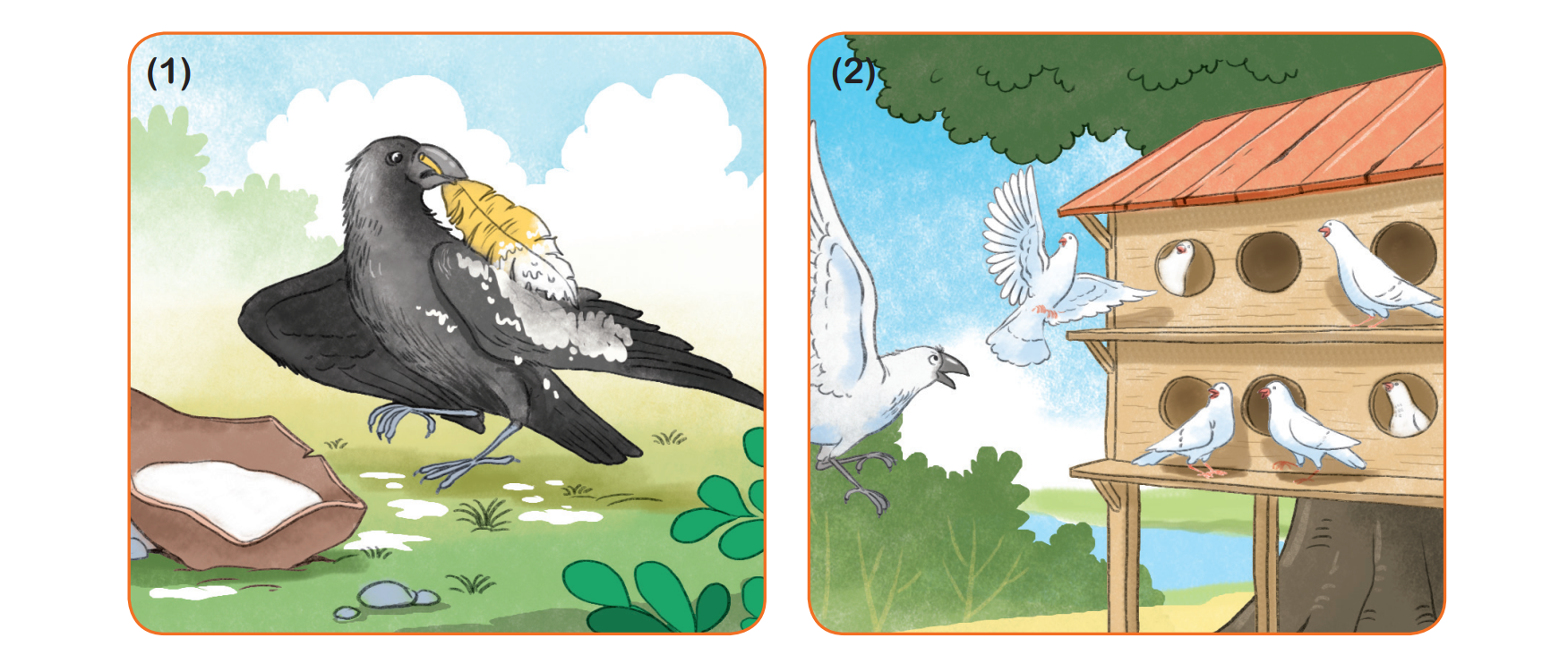 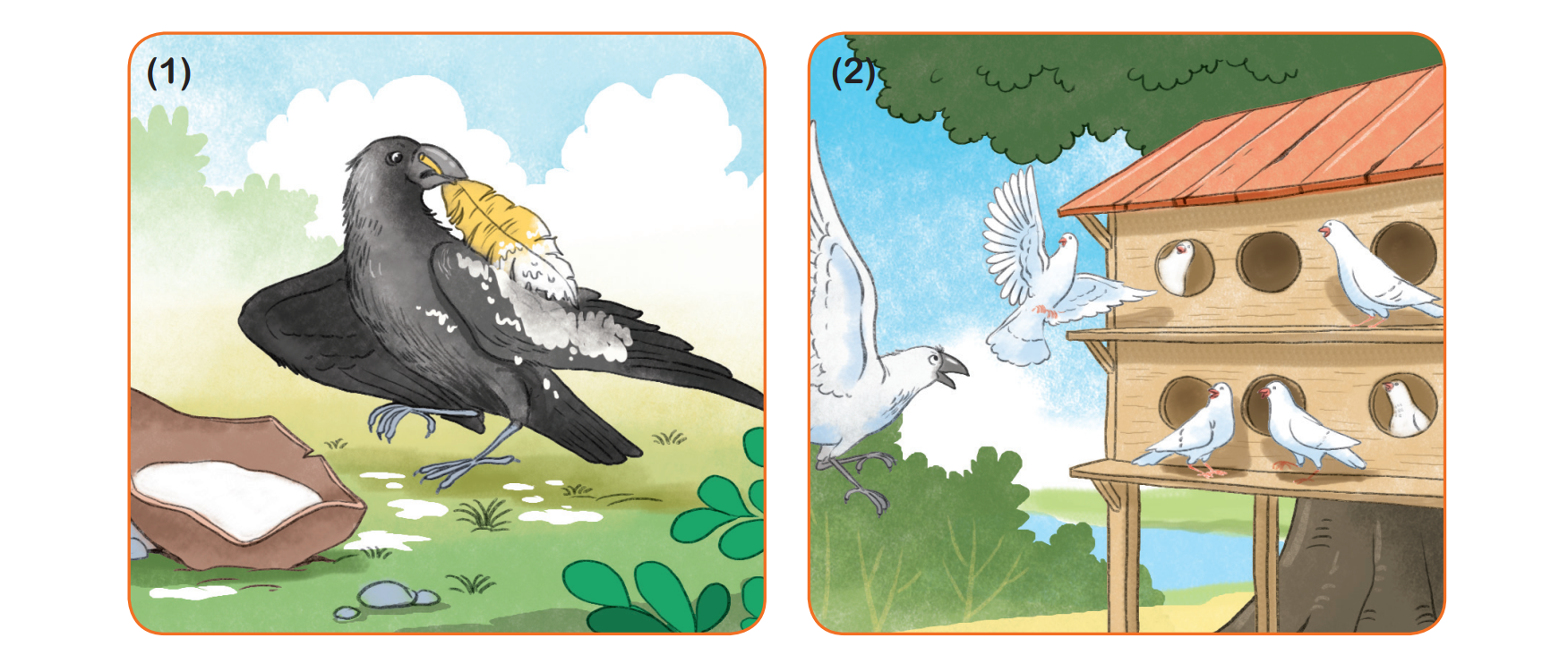 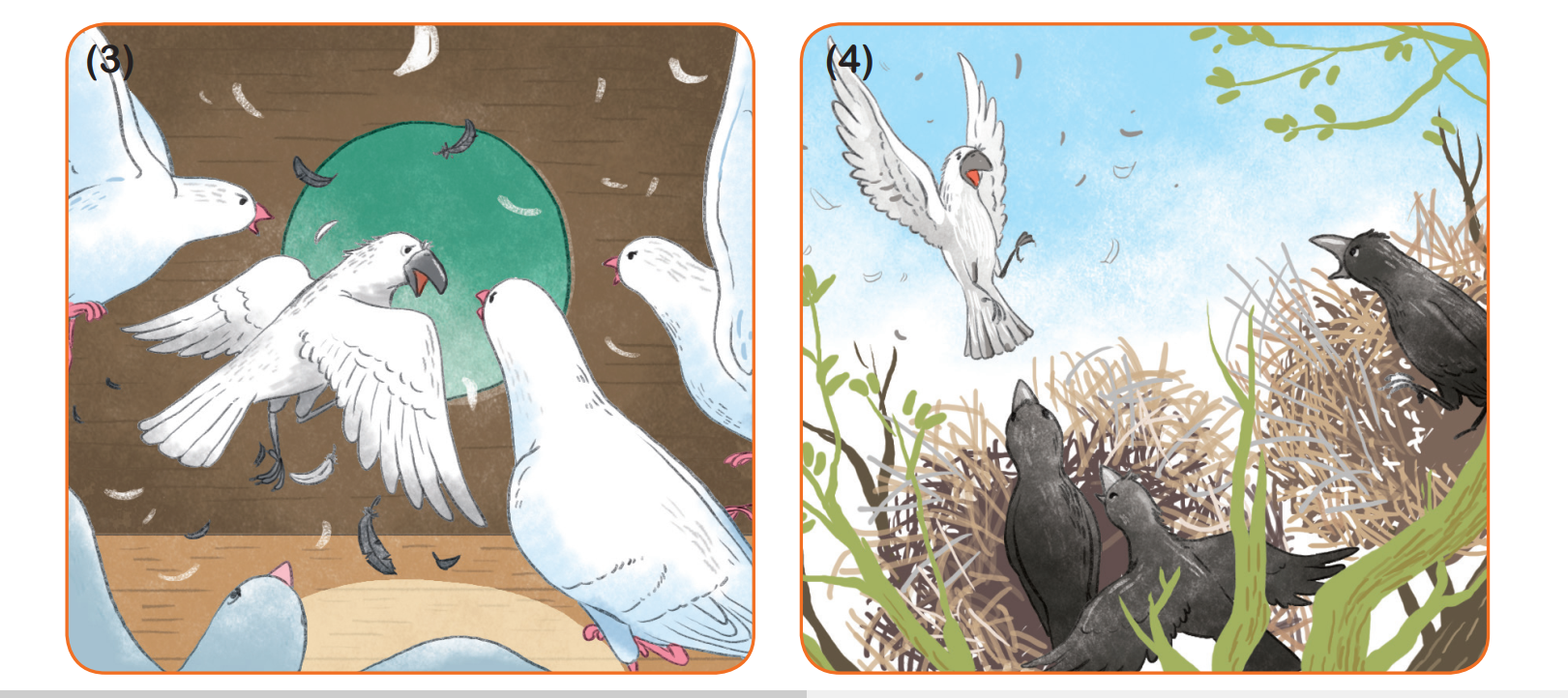 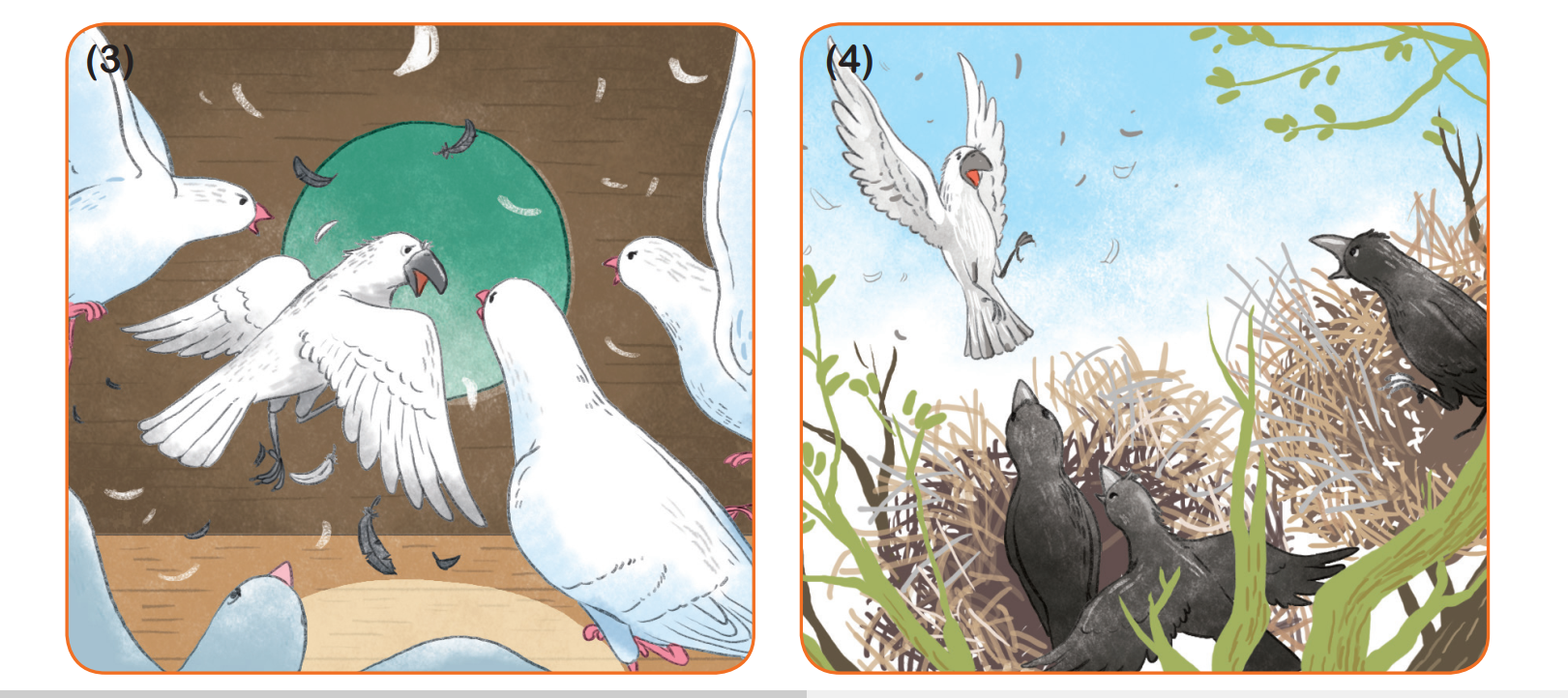 Tạm biệt các em!
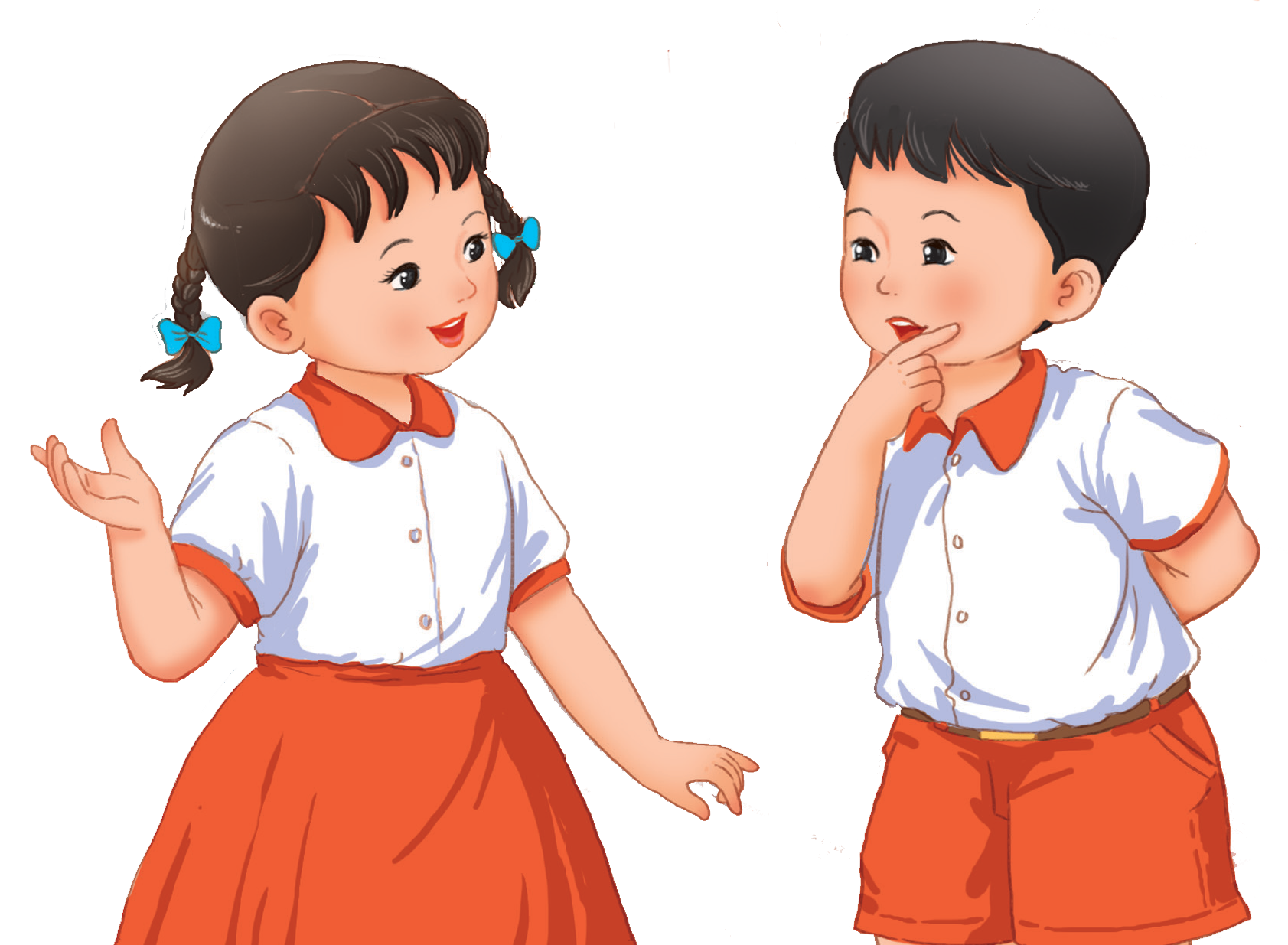